Муниципальное бюджетное общеобразовательное учреждение
Средняя общеобразовательная школа № 1 с. Анучино
Река Волга урок географии 8 класс
Учитель  географии: 
Шафигуллова Марина Анваровна
село Анучино 2014 г
Волга - матушка река
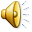 Лениво дышит полдень мглистый; 
Лениво катится река. 
                                    Ф. И. Тютчев
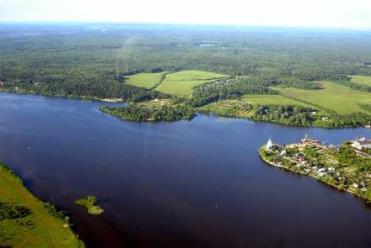 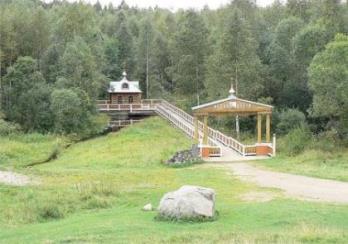 Панорама Волги
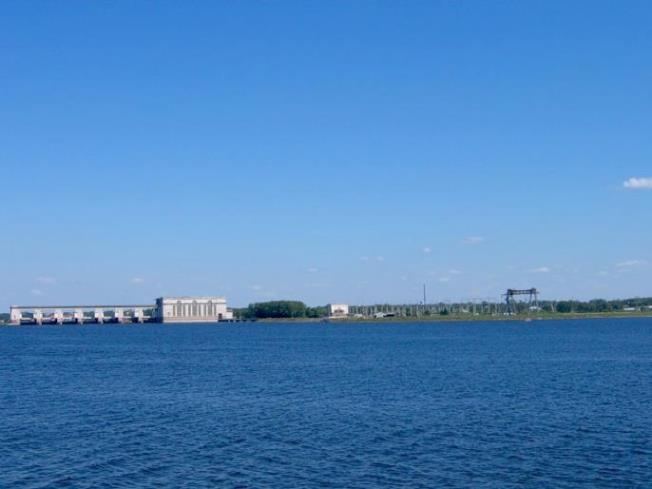 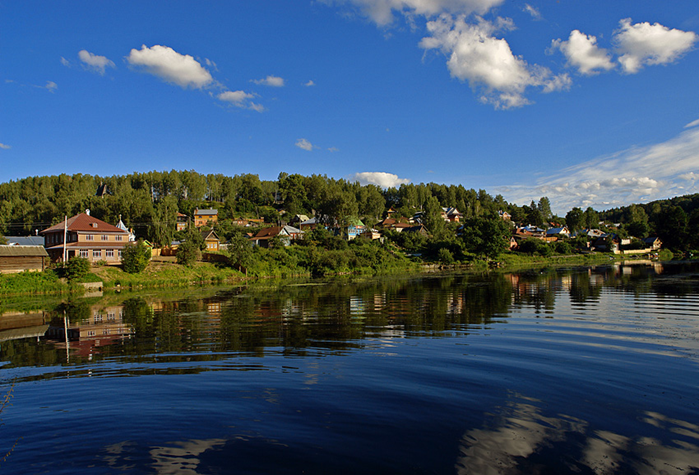 «О, Волга! Колыбель моя… »
Транспортная Волга
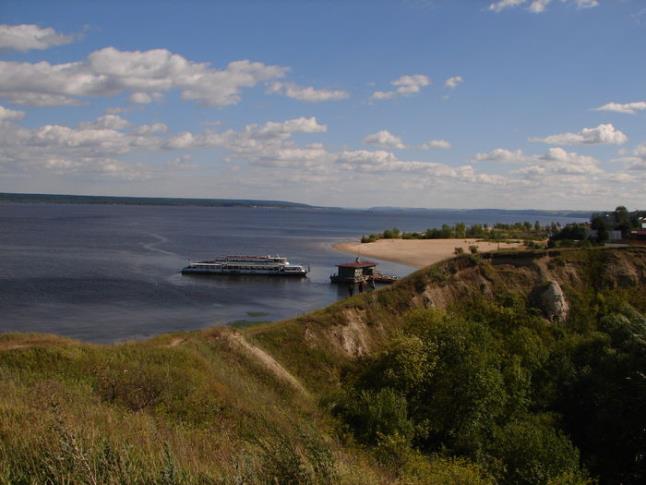 В древности Волгу назвали Ра , что означает «щедрая», Итиль – «река рек». Также её назвали святой, и матушкой.
Преобразование Волги и Поволжья человеком
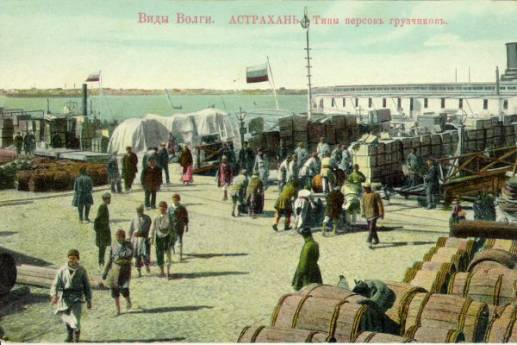 Преобразование приволжского края уходит глубоко в далёкие времена
Общие сведения о реке
Занимает более 1/3 площади европейской части Р.Ф. 
Длина = 3531 км 
Площадь бассейна = 1360 тыс.  км²
Средний годовой сток 239 км³
Время половодья – весна 
Время ледостава – ноябрь, апрель
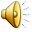 Волга – равнинная река, несет свои воды по Восточно-европейской равнине. Исток – Валдайская возвышенность Устье – Каспийское море-озеро Падение реки = 228 м над уровнем моря Ширина реки 2 – 2,5 кмВо время половодья уровень реки поднимается на 5 - 10 м.
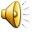 Главные притоки
Левые 
Молога 
Ветлуга
Кама
Самара
Большой Иргиз
Правые 
Ока
Сура
Свияга
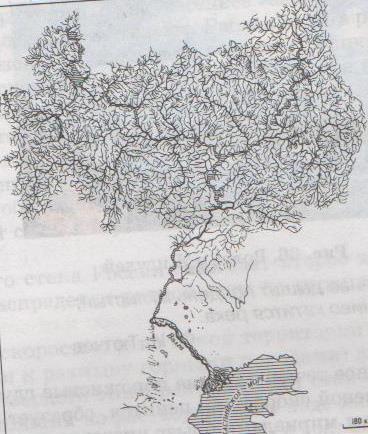 Задание: 
Найдите  и отметьте в контурной карте притоки реки Волга
Волга проходит через следующие природные зоны:
Смешанные леса
Широколиственные леса
Лесостепи 
Степи
Полупустыни
На реке стоят города-миллионеры:
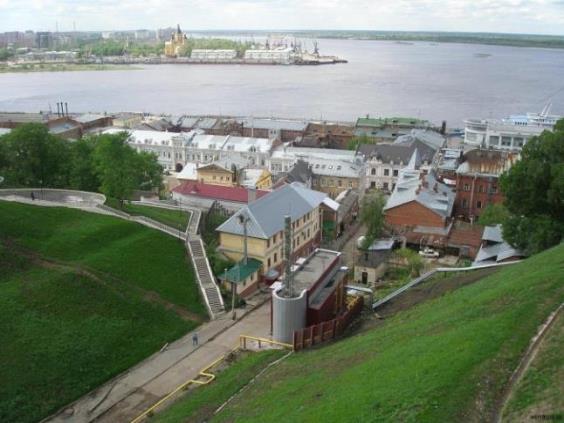 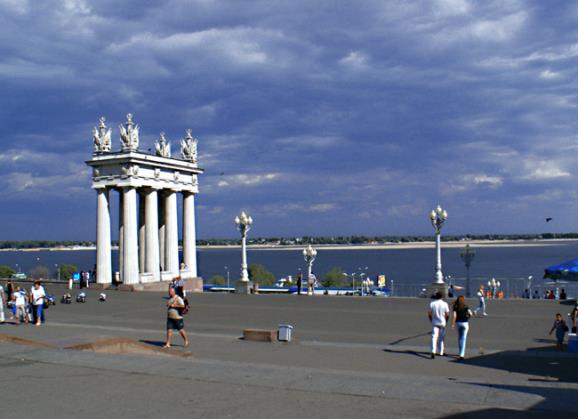 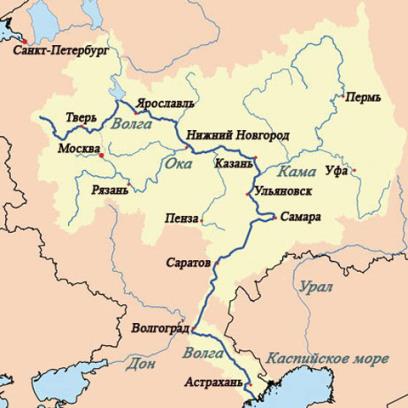 Ульяновск 
Самара 
Саратов
Волгоград 
Астрахань 
Казань
Тверь
Ярославль
Кострома
Нижний Новгород 
Чебоксары
Задание: Отметьте в контурной карте города, расположенные на р. Волга
Водохранилище  на Волге
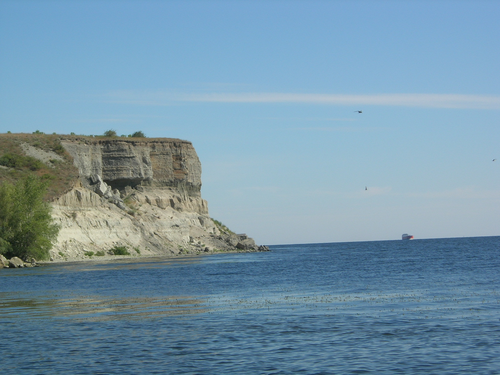 Крупнейшие водохранилища сделали реку судоходной  почти на всем протяжении:
Самарское 
Саратовское 
Волгоградское 
Камское 
Воткинское 
Нижнекамское
Иваньковское
Верхневолжское 
Угличское 
Рыбинское
 Чебоксарское 
Горьковское
Задание:
 Подписать в контурной карте крупные водохранилища расположенные на реке.
Конфигурация и сравнительные размер водохранилищ Волжско-Камского каскада
Волга – стержень единого водного пути
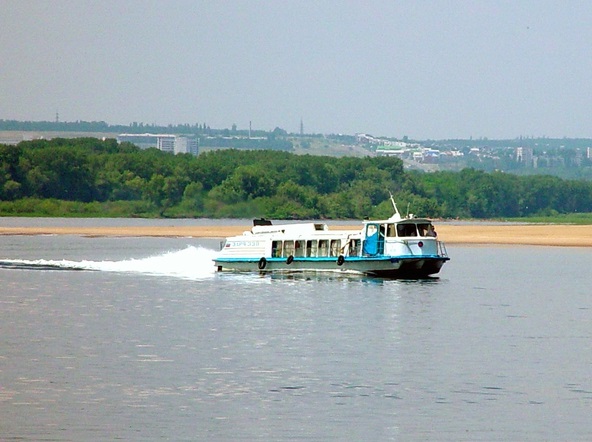 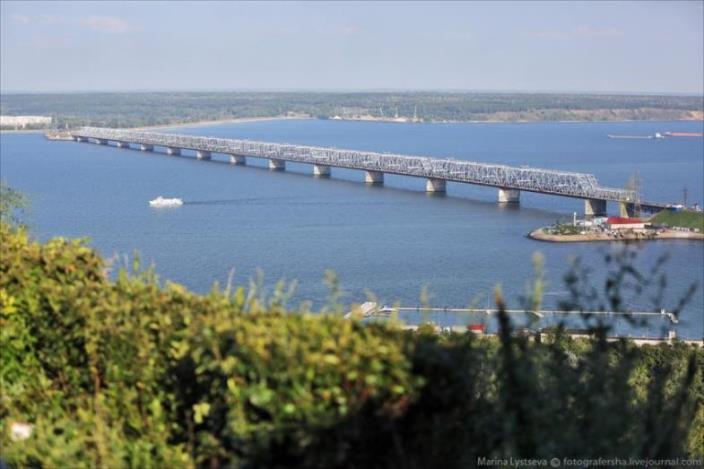 Река Волга  образует единый водный путь европейской части России
До Балтийского моря (Волго–Балтийский водный путь, соединивший реку Волга с Невой) 
До Азовского и Черного морей (Волго-Донский водный путь, соединивший реку Волга с Доном)  
До Белого моря (Северо-Двинской путь, соединивший реку Волга через реку Шексну с рекой Сухоной
Преобразование Волги и Поволжья человеком
Затопленная колокольня в Калязине
Дельта реки
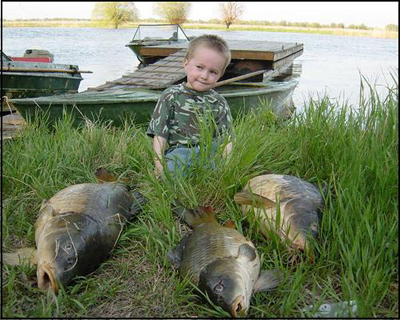 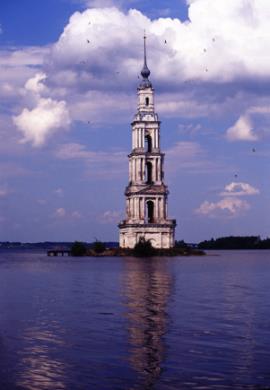 На реке построен каскад из 11 ГЭС, мощностью 13,5 млн. кВт(35% мощности всех российских ГЭС)
Волжская
Саратовская
Нижнекамская
Воткинская 
Камская
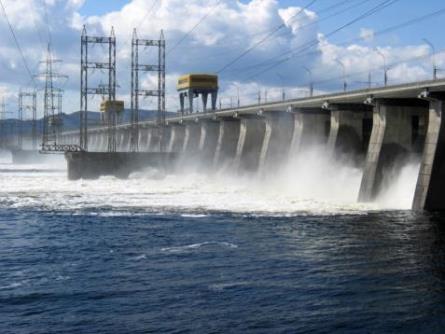 Чебоксарская 
Нижегородская 
Рыбинская
Угличская 
Конаковская
Загорская
Преобразование Волги и Поволжья человеком
ГЭС на Волге
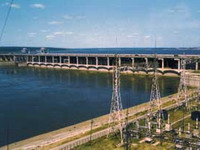 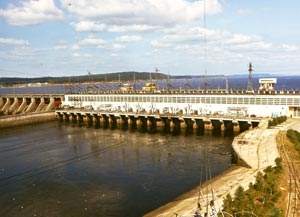 Экологические проблемы в бассейне реки Волга:
Загрязнение воды
Отъем воды для различных хозяйственных нужд 
Зарегулирование стока водохранилищами
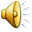 Сиреневый закат над Волгой
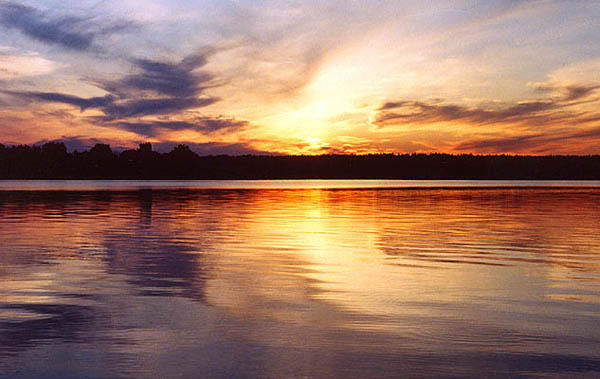 И. Е. Репин: «Бурлаки на Волге»
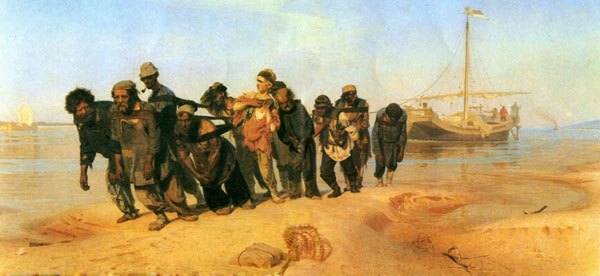 Б.М. Кустодиев «На Волге»
Б.М. Кустодиев «Гулянье на Волге»
Н.Н. Галахов «На Волге»
Список источников
https://www.google.ru/

www.mercurynews.com

akvarel.ru

https://ru.wikipedia.org

http://wildportal.ru/reki/318_reki.html